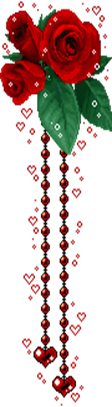 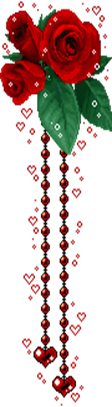 TRƯỜNG TIỂU HỌC TÂN XUÂN
ÔN TẬP
SO SÁNH HAI PHÂN SỐ.
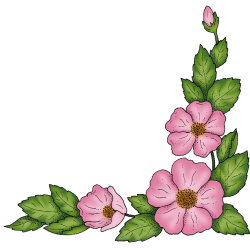 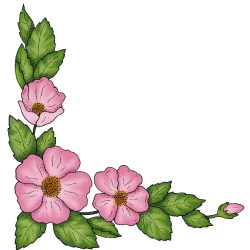 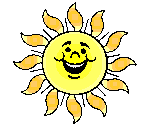 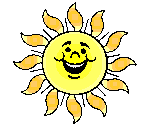 Toán
Ôn tập: So sánh hai phân số
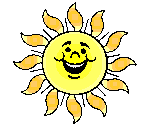 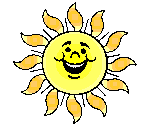 Toán
Ôn tập: So sánh hai phân số.
Trong hai phân số cùng mẫu số:
- Phân số nào có tử số bé hơn thì bé hơn.
- Phân số nào có tử số lớn hơn thì lớn hơn.
- Nếu tử số bằng nhau thì hai phân số bằng nhau.
2
5
5
2
;
Ví dụ:
…
…
7
7
7
7
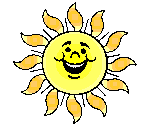 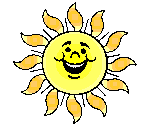 Toán
Ôn tập: So sánh hai phân số.
Trong hai phân số cùng mẫu số:
- Phân số nào có tử số bé hơn thì bé hơn.
- Phân số nào có tử số lớn hơn thì lớn hơn.
- Nếu tử số bằng nhau thì hai phân số bằng nhau.
2
5
5
2
;
Ví dụ:
<
>
7
7
7
7
b) Muốn so sánh hai phân số khác mẫu số, ta có thể quy đồng mẫu số hai phân số đó rồi so sánh các tử số của chúng.
3
5
và
Ví dụ: So sánh hai phân số
4
7
b) Muốn so sánh hai phân số khác mẫu số, ta có thể quy đồng mẫu số hai phân số đó rồi so sánh các tử số của chúng.
3
5
và
Ví dụ: So sánh hai phân số
4
7
3
5
Quy đồng mẫu số của
và
4
7
20
5
5 x 4
21
3
3 x 7
;
=
=
=
=
28
7
7 x 4
28
4
4 x 7
21
20
3
5
;
Vậy
>
>
Vì 21 > 20 nên
28
28
4
7
So sánh phân số với 1:
a) Điền dấu <, >, = vào chỗ chấm:
3
2
;
1
<
=
…
1
5
2
9
7
;
1
>
1
>
4
8
b) Nêu đặc điểm của phân số bé hơn 1, lớn hơn 1, bằng 1?
* Nếu phân số có tử số bé hơn mẫu số thì phân số đó bé hơn 1.
* Nếu phân số có tử số lớn hơn mẫu số thì phân số đó lớn hơn 1.
* Nếu phân số có tử số và mẫu số bằng nhau thì phân số đó bằng 1.
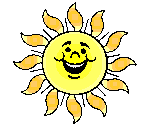 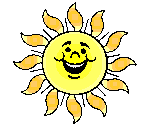 So sánh hai phân số cùng tử số .
a) So sánh các phân số sau:
2
2
11
11
5
5
và
và
và
>
>
<
5
7
2
3
9
6
b) Nêu cách so sánh hai phân số có cùng tử số:
* Nếu hai phân số có cùng tử số, phân số nào có mẫu số nhỏ hơn thì phân số đó lớn hơn.
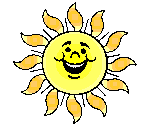 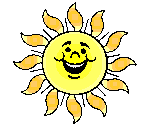 Thực hành
Bài 1: Điền dấu < , >, = vào chỗ chấm:
4
6
6
12
;
11
11
7
14
15
10
2
3
;
…
17
17
3
4
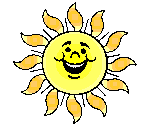 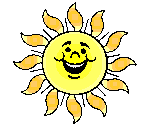 Thực hành
Bài 1: Điền dấu < , >, = vào chỗ chấm:
4
6
6
12
;
…
<
=
…
11
11
7
14
15
10
2
3
;
…
>
…
<
17
17
3
4
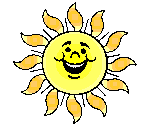 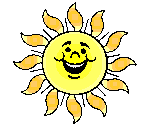 Toán
Ôn tập: So sánh hai phân số.
Bài 2: Viết các phân số sau theo thứ tự từ bé đến lớn:
17
8
5
;
;
18
9
6
3
5
1
;
;
2
4
8
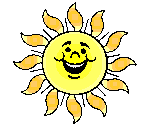 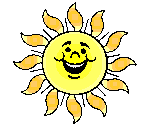 Toán
Ôn tập: So sánh hai phân số.
Bài 2: Viết các phân số sau theo thứ tự từ bé đến lớn:
17
17
8
5
5
8
;
;
<
<
=>
18
18
9
6
6
9
5
3
3
5
1
1
<
<
;
;
=>
2
8
4
2
4
8
Củng cố:
7
5
a) So sánh hai phân số sau:
và
9
9
7
5
9
9
2
4
và
b) So sánh hai phân số sau:
5
9
2
4
….
5
9
Củng cố:
7
5
a) So sánh hai phân số sau:
và
9
9
7
5
>
7
9
2
4
và
b) So sánh hai phân số sau:
5
9
2
4
<
5
9
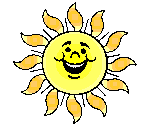 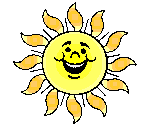 Toán
Ôn tập: So sánh hai phân số.
Dặn dò:
Làm vở bài tập  toán trang 5
Bài sau: Ôn tập so sánh hai phân số (tt)
Tiết học kết thúc
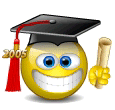